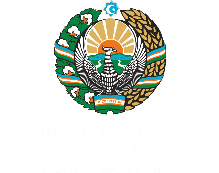 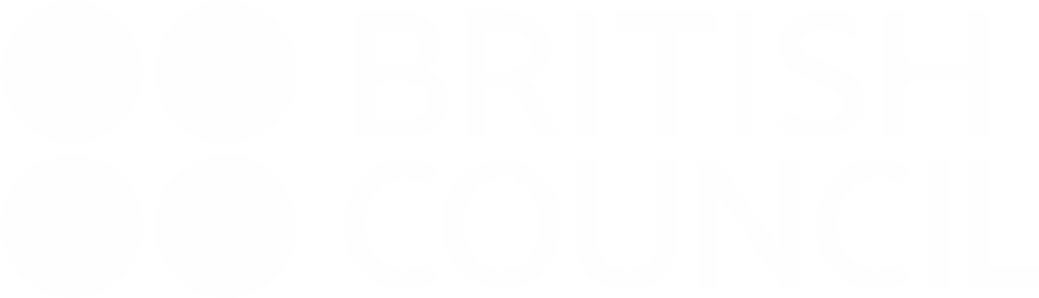 CURRICULUM REVIEW 
ROAD MAP 
(IN ECONOMICS)
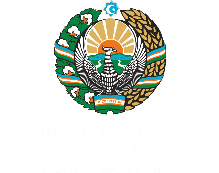 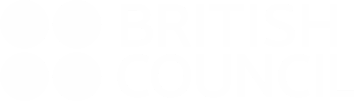 PRINCIPLES FOR CURRICULUM DESIGN TOWARDS THE ACHIEVEMENT OF INTERNATIONALISATION, BUSINESS RELEVANCE AND ENGAGEMENT
FIT WITH NATIONAL CONTEXT
ADHERENCE TO INTERNATIONAL STANDARDS
FIT WITH INDUSTRIAL CONTEXT
FIT WITH FACULTY EXPERTISE
OPPORTUNITIES FOR FURTHER STUDY
BUSINESS RELEVANCE
INTERNATIONAL MOBILITY OF GRADUATES
FACULTY ENGAGEMENT IN TEACHING
BUSINESS ENGAGEMENT
FACULTY QUALITY
www.britishcouncil.uz
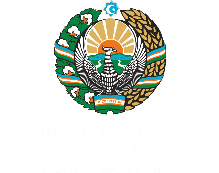 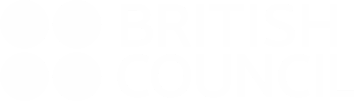 A SIMPLE SCHEMATIC DIAGRAM OF THE RECOMMENDED CURRICULUM STRUCTURE
ECONOMETRICS
MACROECONOMICS
MICROECONOMICS
TIME SCALE
www.britishcouncil.uz
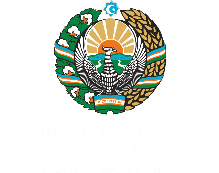 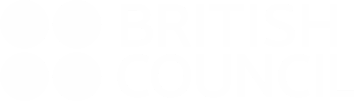 A SIMPLE SCHEMATIC DIAGRAM OF THE RECOMMENDED CURRICULUM STRUCTURE
2
4
MATHEMATICS
TIME SCALE
SECTOR STUDIES
1
3
2
4
NATIONAL CONTEXT
TIME SCALE
THESIS
1
3
www.britishcouncil.uz
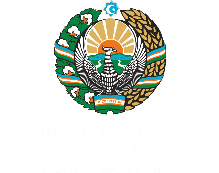 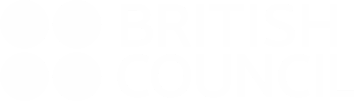 THE DRIVERS OF INTERNATIONALISATION, BUSINESS RELEVANCE, BUSINESS ENGAGEMENT AND FACULTY QUALITY
Consistency 
across 
institutions
Flexibility 
across 
institutions
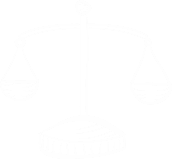 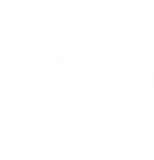 Adherence to
international 
standards
Opportunities 
for further 
study
Fit with 
industrial 
context
Fit with
faculty 
expertise
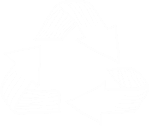 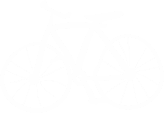 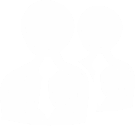 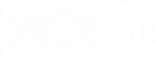 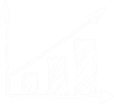 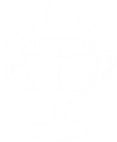 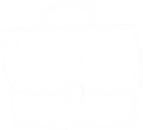 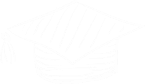 Business 
relevance 
and engagement
International 
mobility of 
graduates
Faculty 
Engagement
in teaching
Faculty quality
www.britishcouncil.uz
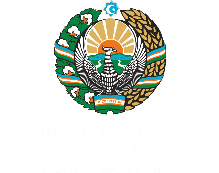 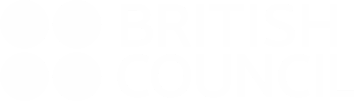 THE ROADMAP WITH MILESTONES TO REFLECT KEY ACTIONS AND IMPACTS
Audit international standards for curriculum design in the discipline
Survey alumni regarding the usefulness for their corporate careers of degree studies, and specific knowledge and skills studied
Increased rates of international further study among graduates
Survey business representatives regarding the graduate knowledge and skills that are most useful for business
Increased rates of international graduate employment 
among graduates
Audit faculty expertise at each institution regarding research and teaching specialism within the discipline
Implement the new curriculum
By the end of YEAR 4
From the end of YEAR 9
From the end of YEAR 13
End 11th year
End 5th year
End 7th year
End 2nd year
Start 1st year
By the end of YEAR 1
End 10th year
End 12th year
End 3rd year
From the end of YEAR 8
End 6th year
Improved quality of post-Doctoral faculty
Finalise the new curriculum design
Improved quality of candidates in the recruitment to doctoral programmes
Build relationships with target businesses and secure opportunities for business engagement within the curriculum
Increased rates of international doctoral study among graduates
Recruit faculty as required to ensure a fit between the new curriculum design and faculty resources
Prepare teaching resources to ensure a fit with the new curriculum design
www.britishcouncil.uz
Business
Students
Faculty
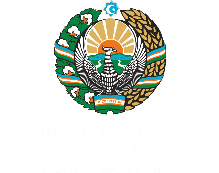 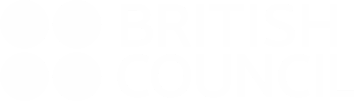 THE ROADMAP WITH MILESTONES TO REFLECT KEY ACTIONS AND IMPACTS
MILESTONES
TIME SCALE
AUDIT INTERNATIONAL STANDARDS FOR CURRICULUM DESIGN IN THE DISCIPLINE
SURVEY ALUMNI REGARDING THE USEFULNESS FOR THEIR CORPORATE CAREERS OF DEGREE STUDIES, AND SPECIFIC KNOWLEDGE AND SKILLS STUDIED
By the end of YEAR 1
SURVEY BUSINESS REPRESENTATIVES REGARDING THE GRADUATE KNOWLEDGE AND SKILLS THAT ARE MOST USEFUL FOR BUSINESS
AUDIT FACULTY EXPERTISE AT EACH INSTITUTION REGARDING RESEARCH AND TEACHING SPECIALISM WITHIN THE DISCIPLINE
FINALISE THE NEW CURRICULUM DESIGN
BUILD RELATIONSHIPS WITH TARGET BUSINESSES AND SECURE OPPORTUNITIES FOR BUSINESS ENGAGEMENT WITHIN THE CURRICULUM
By the end of YEAR 4
RECRUIT FACULTY AS REQUIRED TO ENSURE A FIT BETWEEN THE NEW CURRICULUM DESIGN AND FACULTY RESOURCES
PREPARE TEACHING RESOURCES TO ENSURE A FIT WITH THE NEW CURRICULUM DESIGN
IMPLEMENT THE NEW CURRICULUM
At the end of YEAR 4
INCREASED RATES OF INTERNATIONAL FURTHER STUDY AMONG GRADUATES
From the end of YEAR 8
INCREASED RATES OF INTERNATIONAL GRADUATE EMPLOYMENT AMONG GRADUATES
IMPROVED QUALITY OF CANDIDATES IN THE RECRUITMENT TO DOCTORAL PROGRAMMES
From the end of YEAR 9
INCREASED RATES OF INTERNATIONAL DOCTORAL STUDY AMONG GRADUATES
From the end of YEAR 13
IMPROVED QUALITY OF POST-DOCTORAL FACULTY
www.britishcouncil.uz
Business
Students
Faculty